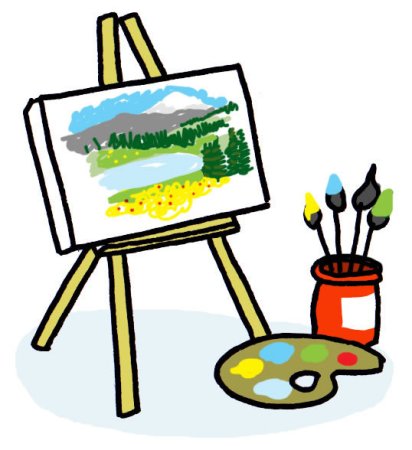 Какие бывают художники
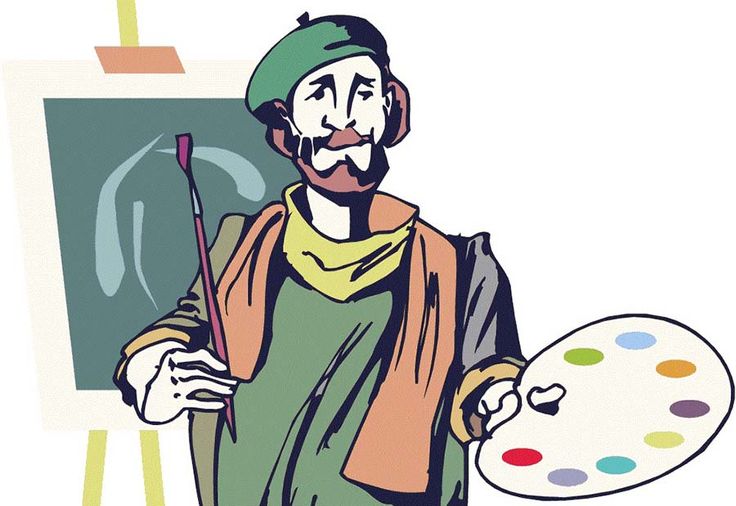 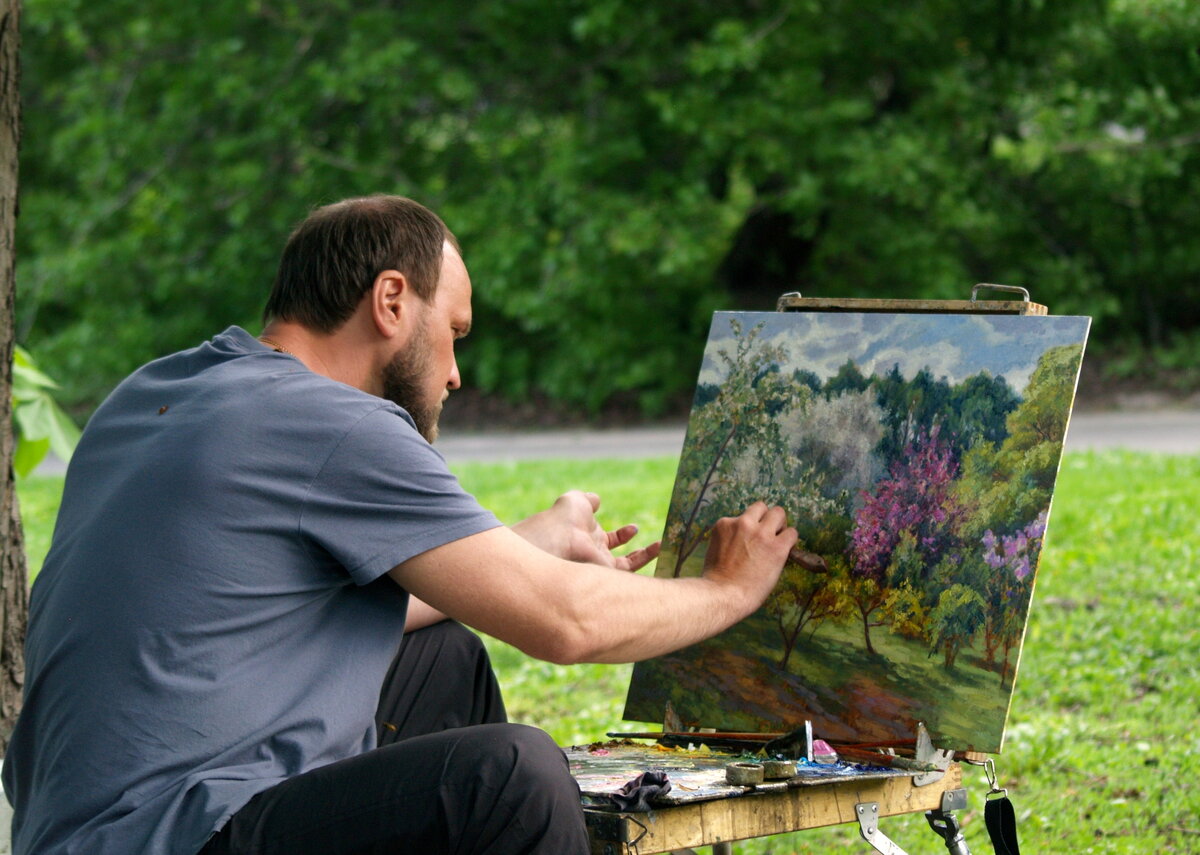 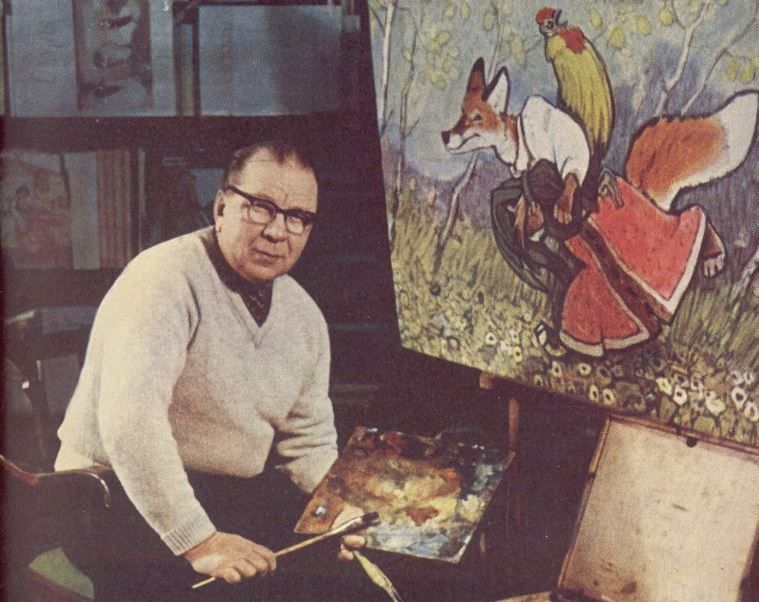 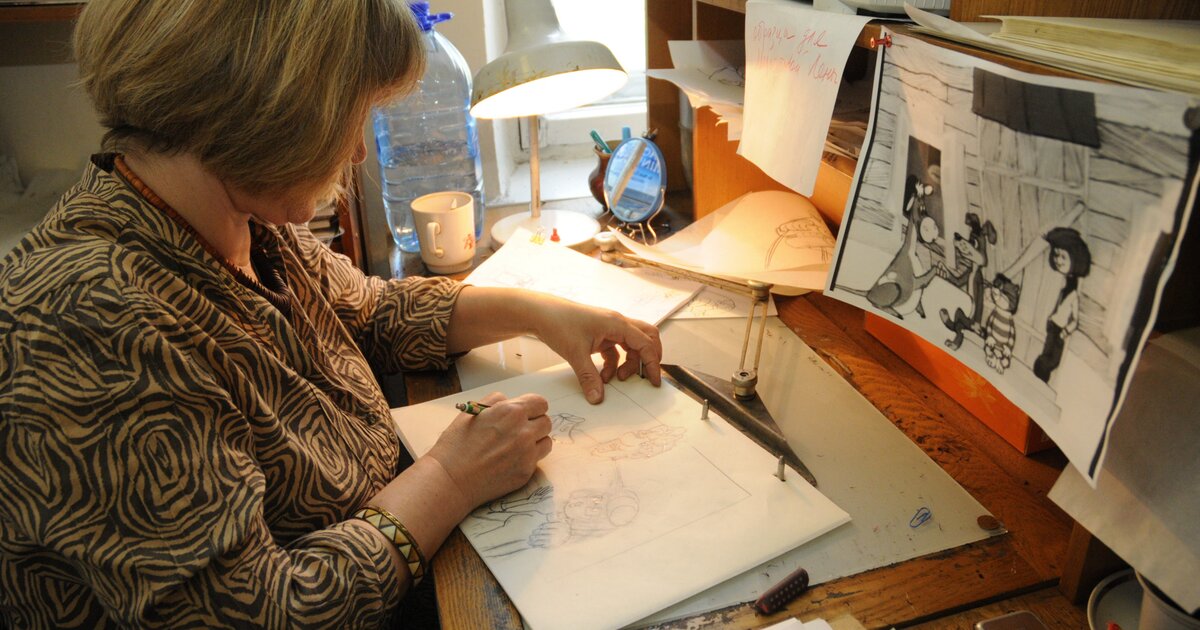 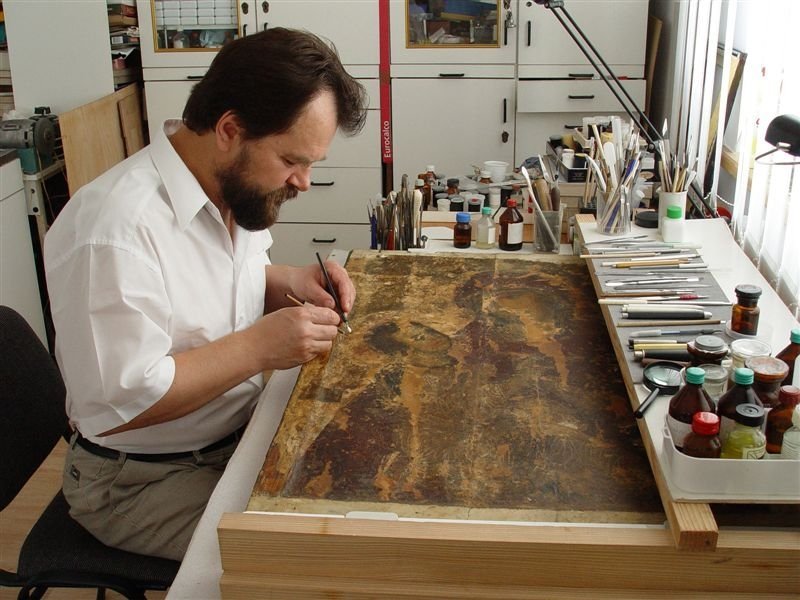 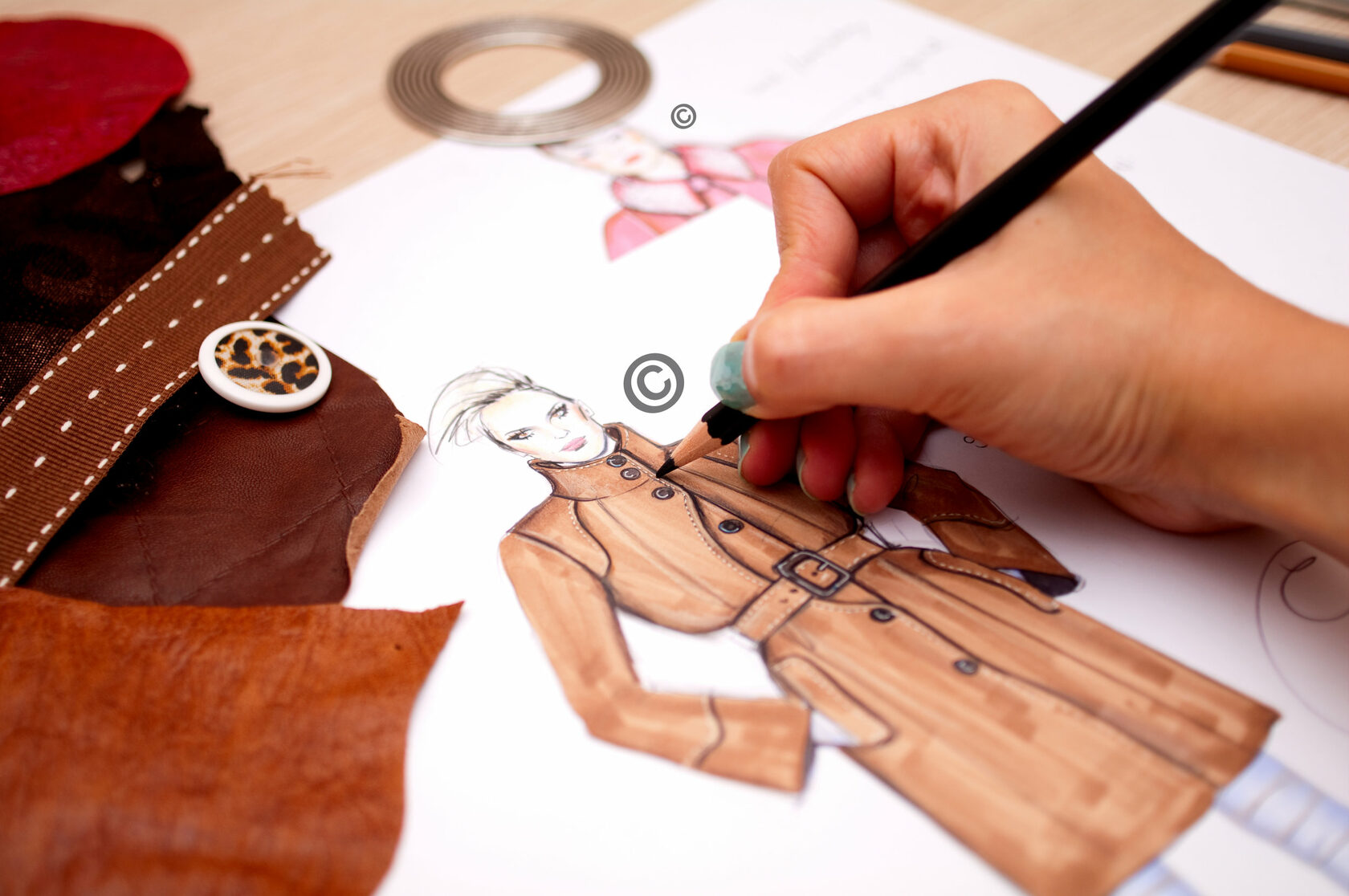 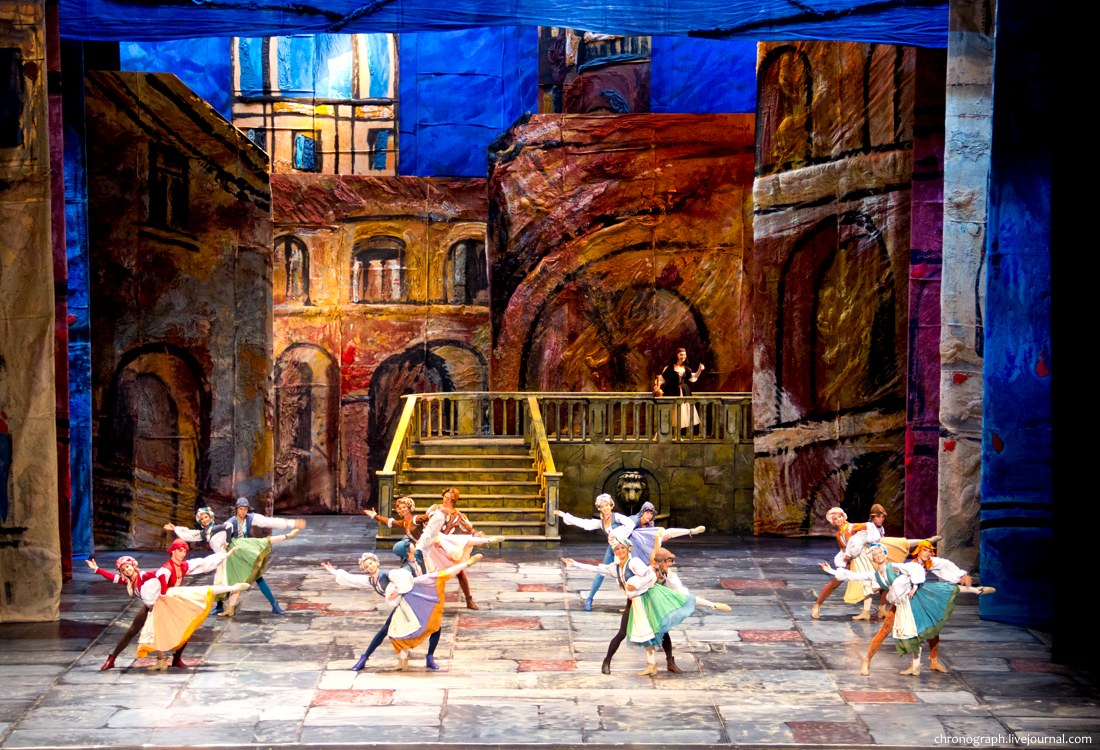 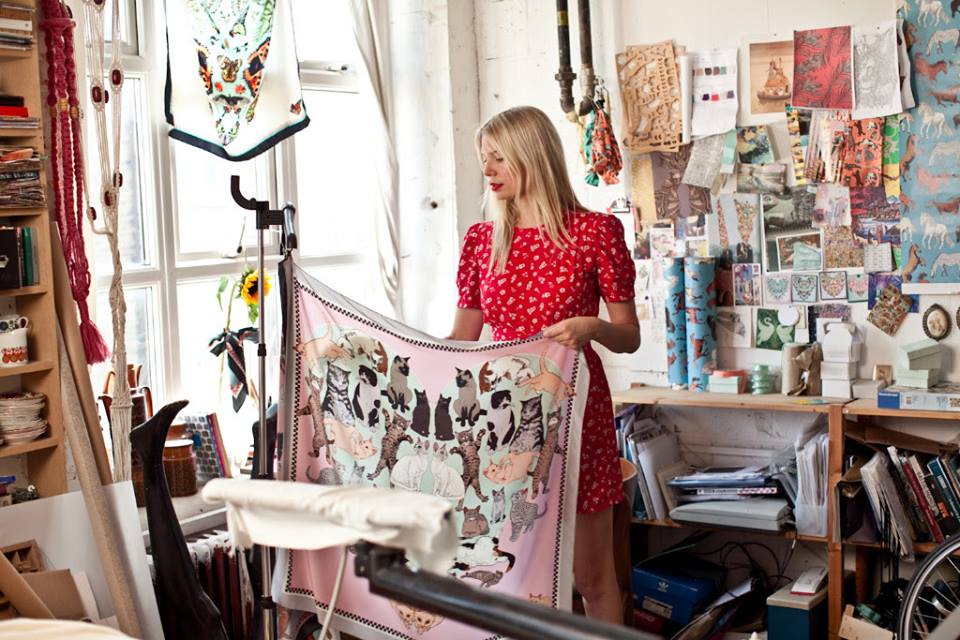 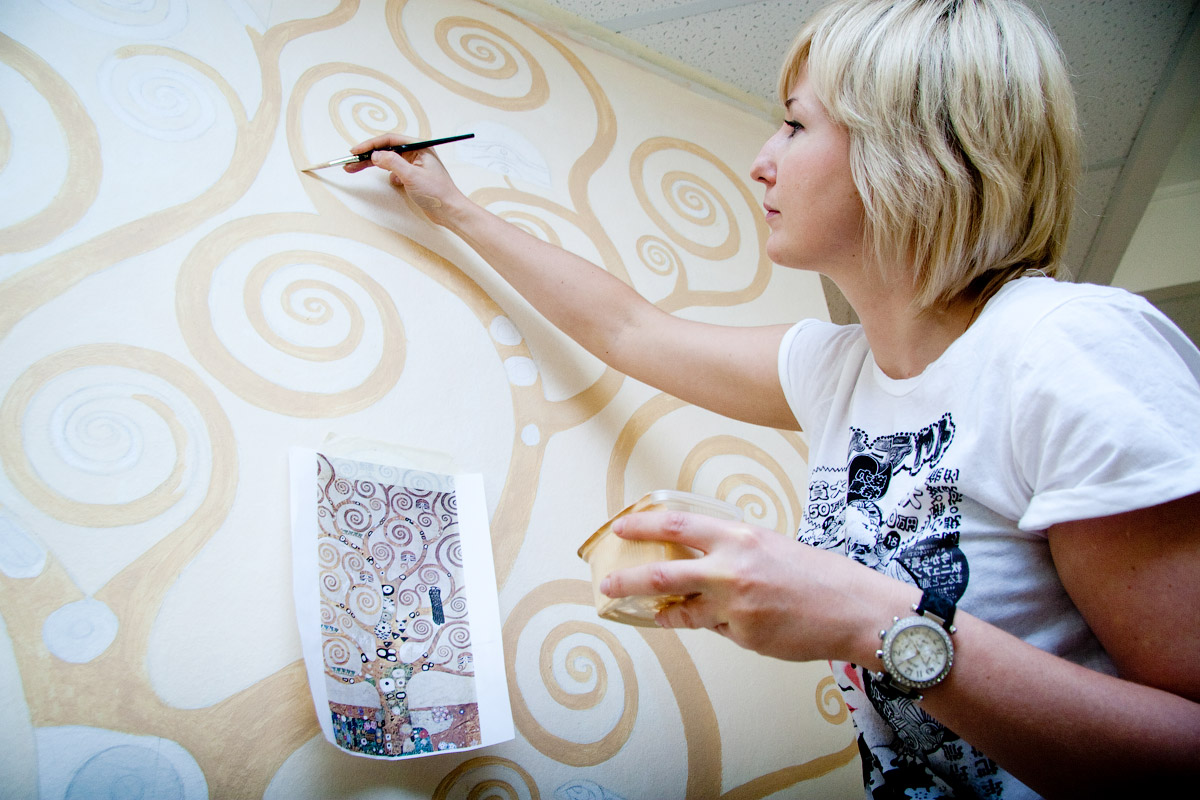 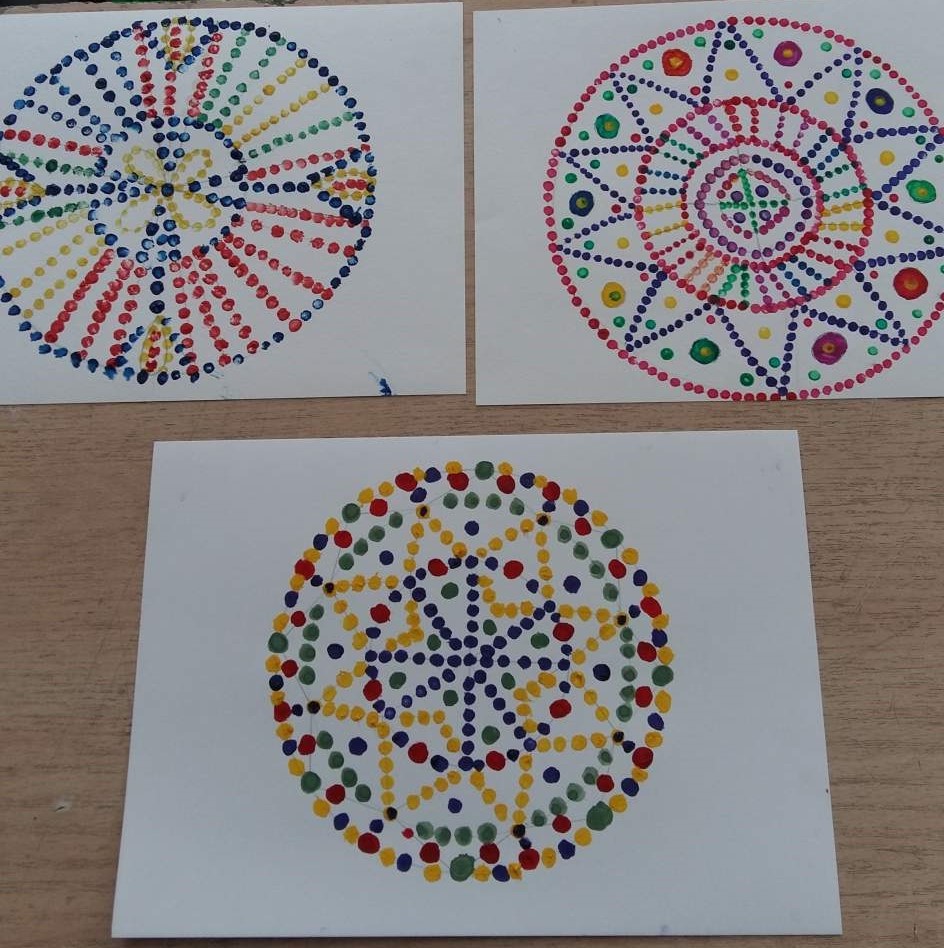 Рефлексия
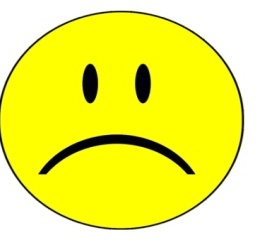 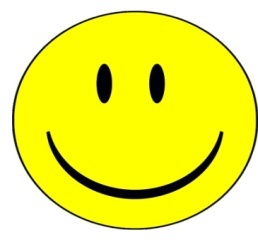 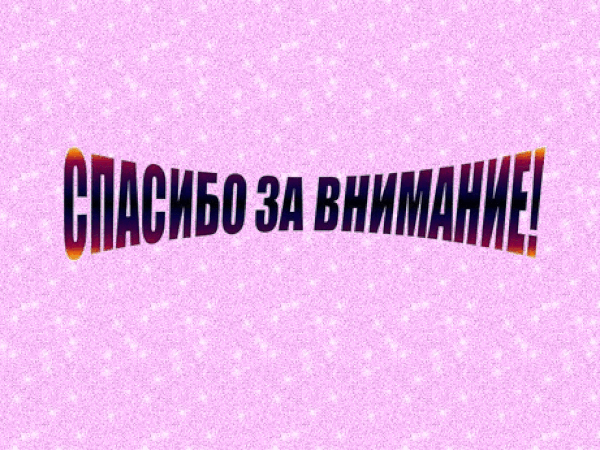